Python Game
Praktische Opdracht havo 4 / vwo 4
gees_at_stanislascollege_punt_nl
29-12-2023, laatste update 17-7-2024
[Speaker Notes: Bronvermelding:
Achtergrondplaatje: https://chat.openai.com/]
Stap 0. Run de startcode
Groepjes maken
Twee leerlingen per groepje(bij oneven leerlingaantal 1 groepje van 3)
Kies een andere leerling dan bij de eerdere opdrachten (de website)
Kies een leerling met een vergelijkbaar toetscijfer(maximaal 3,0 punten verschil)
Inschrijflink (inloggen met GitHub):
https://classroom.github.com/...
[Speaker Notes: De docent heeft de opdrachten klaargezet op https://classroom.github.com/ of verspreidt de startcode op andere wijze.]
Start Codespace
Repository in GitHub
[Speaker Notes: De docent kan ervoor kiezen om een andere ontwikkelomgeving te gebruiken. Vervang dan de rest van de slides van stap 0. De overige stappen zijn onafhankelijk van de gekozen ontwikkelomgeving.]
Codespaces
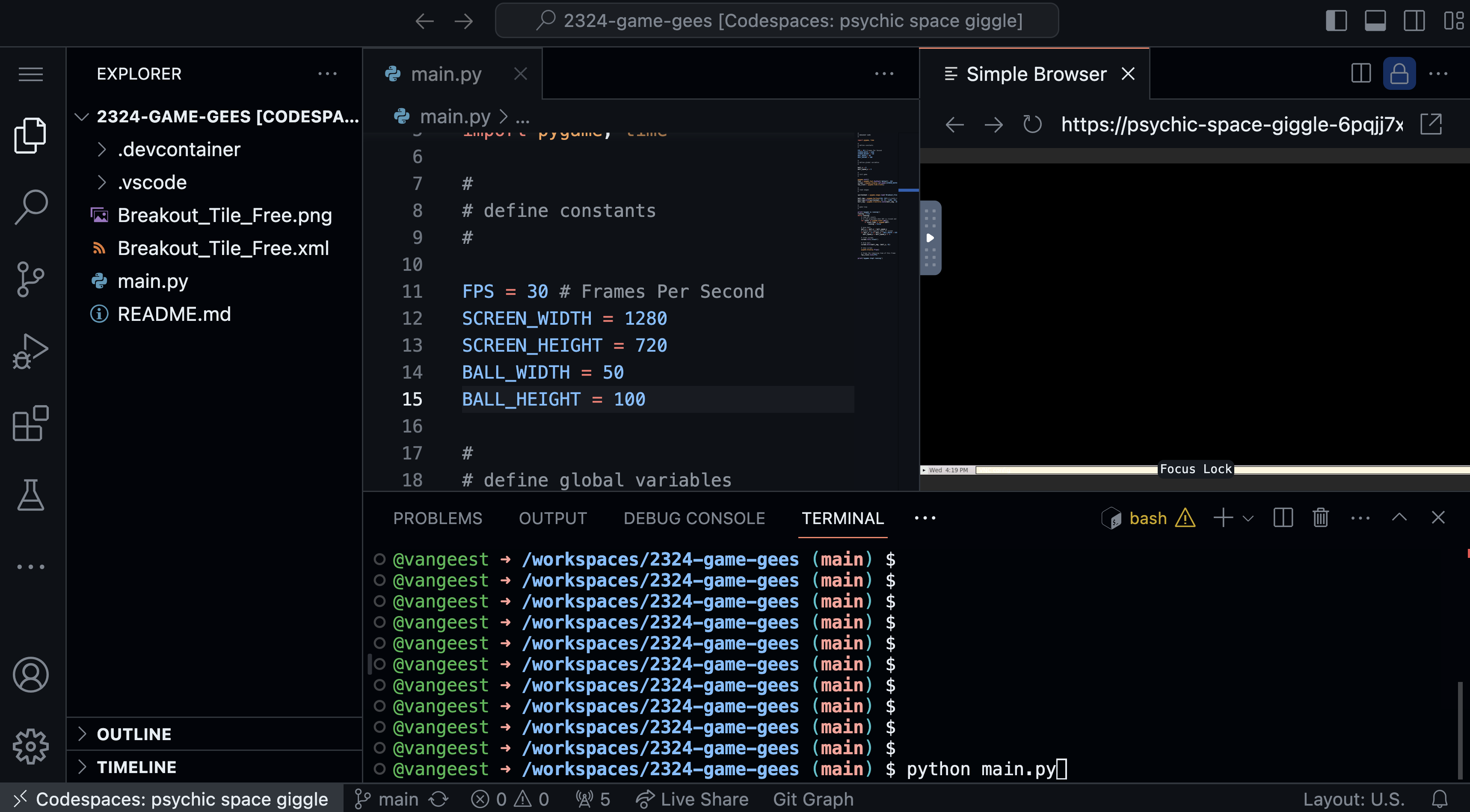 Commit & Sync code met repository in GitHub
Run code[ctrl]+[c] stopt
GitHub & Codespaces: Samenwerken
GitHub 
template
GitHub
team code
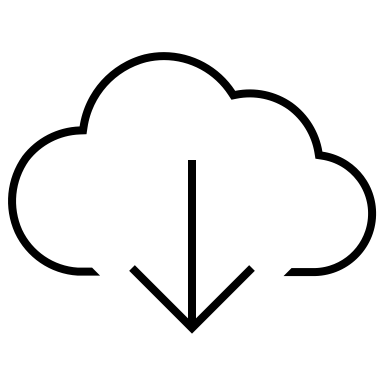 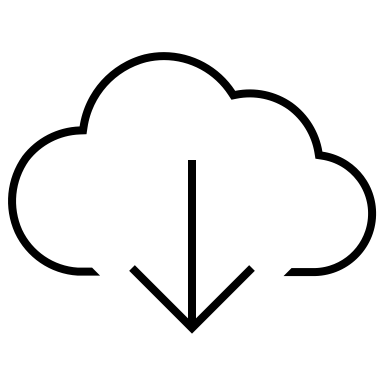 Repository =(1 per team)
Code opslag
Versiebeheer
Commit & Sync
in Codespace
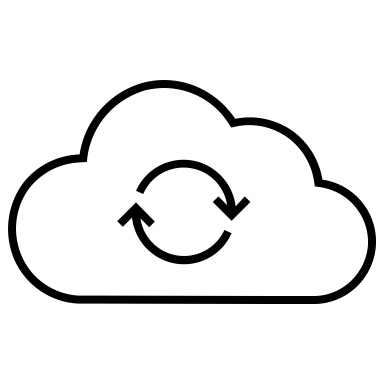 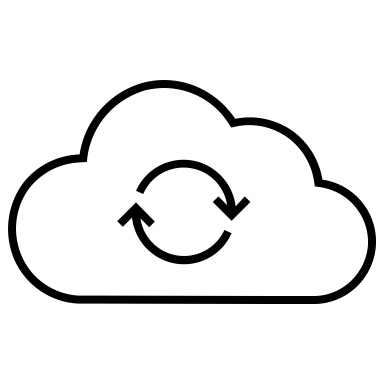 Codespace = (1 per leerling)
Terminal
GUI
Bestanden
GitHub commando’s
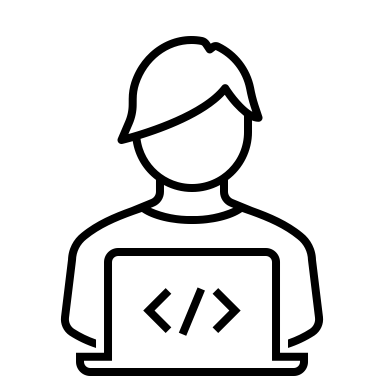 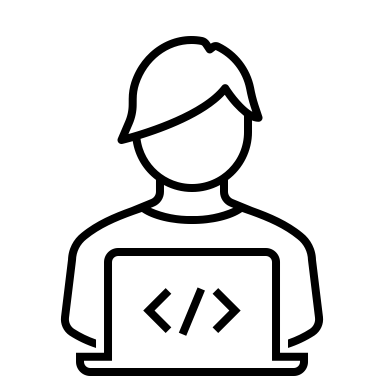 docent
leerling B
leerling A
GitHub & Codespaces: Inschrijven
GitHub 
template
GitHub
team code
3) Leerling B join team via classroom.github.com
2) Leerling A create team via classroom.github.com
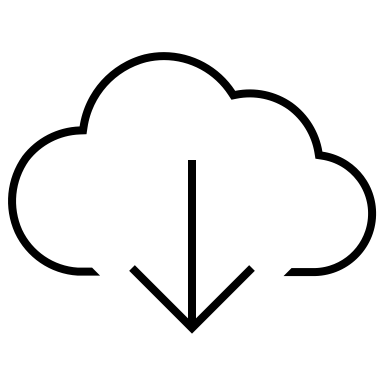 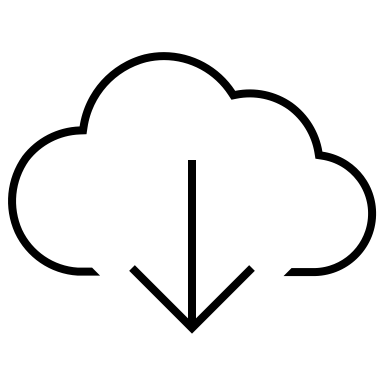 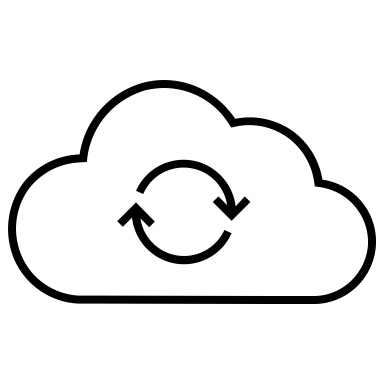 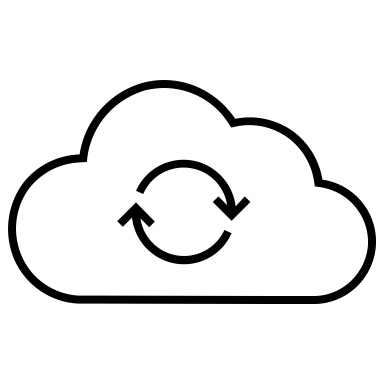 4) Leerling A+B create Codespace via github.com
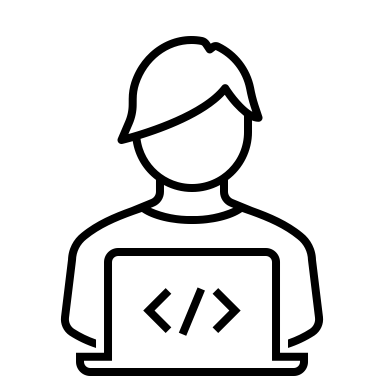 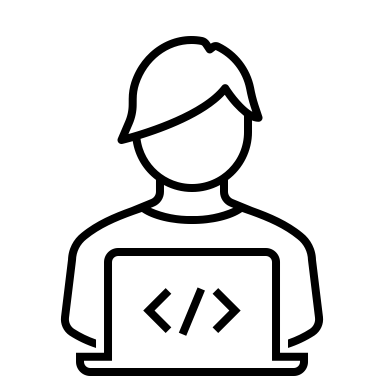 1) Leerling A+B maken GitHub account
docent
leerling B
leerling A
Stap 1. Voeg commentaar toe
Opdracht: Voeg commentaar toe
Breidt het commentaar in je startcode uit. 
Het gaat er bij deze opdracht om dat je de startcode leert begrijpen.
Toelichting: code die constanten en variabelen maakt
# definitions 
FPS = 30 # Frames Per Second
SCREEN_WIDTH = 1280  # screensize in x-direction in pixels
SCREEN_HEIGHT = 720  # screensize in y-direction in pixels
BALL_WIDTH = 16      # ballsize in x-direction in pixels
BALL_HEIGHT = 16     # ballsize in y-direction in pixels
ball_x = 0           # x-position of ball in pixels
ball_speed_x = 6     # speed of ball in pixels per frame
Toelichting: init game
# init game
pygame.init()
font = pygame.font.SysFont('default', 64)
screen = pygame.display.set_mode((SCREEN_WIDTH, SCREEN_HEIGHT), pygame.FULLSCREEN)
fps_clock = pygame.time.Clock()
Toelichting: read images
# read images

# read spritesheet containing all images
# convert_alpha increases speed of blit and keeps transparency of .png
spritesheet = pygame.image.load('Breakout_Tile_Free.png').convert_alpha() 
 
# create empty image of 64 x 64 pixels, SRCALPHA supports transparency
ball_img = pygame.Surface((64, 64), pygame.SRCALPHA) 
# copy part (x-left=1403, y-top=652, width=64, height=64) from spritesheet to ball_img at (0,0)
ball_img.blit(spritesheet, (0, 0), (1403, 652, 64, 64)) 
# resize ball_img from 64 x 64 pixels to BALL_WIDTH x BALL_HEIGHT
ball_img = pygame.transform.scale(ball_img, (BALL_WIDTH, BALL_HEIGHT))
Toelichting: game-loop hoofdlijnen
running = True
while running:
  # read events
  # move everything
  # handle collisions
  # draw everything
  # wait until next frame
Toelichting: game-loop beweeg alles
# move everything
 
    # move ball
    ball_x = ball_x + ball_speed_x
    # bounce ball against edges of screen
    if ball_x < 0 : # left edge
      ball_speed_x = abs(ball_speed_x) # positive x-speed = move right
    if ball_x + BALL_WIDTH > SCREEN_WIDTH: # right edge
      ball_speed_x = abs(ball_speed_x) * -1 # negative x-speed =move left
Toelichting: game-loop teken alles
# draw everything
 
    # clear screen
    screen.fill('black') 
    # draw ball
    screen.blit(ball_img, (ball_x, 0))
    # show screen
    pygame.display.flip()
Toelichting: verwerk botsingen
# handle collisions
 
    # hier ga je later code toevoegen
Toelichting: game-loop fps
# wait until next frame
    fps_clock.tick(FPS)
Stap 2. Beweeg de bal schuin
Opdracht: Beweeg de bal schuin
De bal beweegt nu horizontaal over het scherm. 
Voeg code toe die ervoor zorgt dat de bal schuin over het scherm beweegt. 
Gebruik de variabelen ball_y en ball_speed_y.
Toelichting: code die de bal opzij beweegt
ball_x = 0
ball_speed_x = 6
# move ball
ball_x = ball_x + ball_speed_x
# draw ball
screen.blit(ball_img, (ball_x, 0))
Stap 3. Stuiter de bal tegen de onder- en bovenkant van het scherm
Opdracht: Stuiter de bal tegen de onder- en bovenkant van het scherm
De bal verdwijnt nu van het scherm als hij aan de bovenkant of de onderkant komt. 
Zorg dat de bal tegen de onderrand en bovenrand van het scherm stuitert, net zoals hij dat doet aan de zijkanten. 
Gebruik BALL_HEIGHT om rekening te houden met de hoogte van de bal.
De functie abs(getal) geeft als resultaat een getal zonder min.
Toelichting: code die bal stuitert tegen zijkant van scherm
if ball_x < 0 : # left edge
      # positive x-speed = move right
      ball_speed_x = abs(ball_speed_x)
    if ball_x + BALL_WIDTH > SCREEN_WIDTH: # right
      # negative x-speed = move left
      ball_speed_x = abs(ball_speed_x) * -1
Stap 4. Teken de plank
Opdracht: Teken de plank
Teken de plank op het scherm. 
Gebruik de variabele paddle_img om het plaatje van de plank in op te slaan. 
Gebruik de variabelen paddle_x en paddle_y om de linkerbovenhoek van de plank aan te geven. Maak de startpositie van de plank ongeveer midden onder op het scherm. 
Gebruik de constanten PADDLE_WIDTH en PADDLE_HEIGHT voor de breedte en hoogte van de plank. Maak je plank 144 pixels breed en 32 pixels hoog.
Toelichting: code die plaatje van bal inleest
# create new imageball_img = pygame.Surface((64, 64), pygame.SRCALPHA) 
# copy part of sheet to image ball_img.blit(spritesheet, (0, 0), (1403, 652, 64, 64))
# resize image ball_img = pygame.transform.scale(ball_img, (BALL_WIDTH, BALL_HEIGHT))
Stap 5. Beweeg de plank
Opdracht: Beweeg de plank
Beweeg de plank als de D (rechts) of A (links) zijn ingedrukt. 
Beweeg de plank met één pixel per frame. 
Gebruik pygame.key.get_pressed() om te zien welke toetsen momenteel worden ingedrukt.
Toelichting: code die kijkt of D is ingedrukt
if keys[pygame.K_d] : # key d is down
Stap 6. Stop de plank aan de randen van het scherm
Opdracht: Stop de plank aan de randen van het scherm
Zorg dat de plank niet verder beweegt als hij de rand van het scherm raakt. 
Gebruik paddle_x en SCREEN_WIDTH om te kijken of de plank aan de rand is. 
Gebruik PADDLE_WIDTH om rekening te houden met de breedte van de plank.
Toelichting: Pseudo-code om plank te laten stoppen aan de rechterkant van het scherm
als plank_x + plank_breedte > breedte_van_scherm dan
    plank_x = breedte_van_scherm – plank_breedte
Stap 7. Stuiter de bal tegen de plank
Opdracht: Stuiter de bal tegen de plank
Zorg dat de bal kaatst tegen je plank. 
Kijk of een stukje van de bal op dezelfde plek is als een stukje van de plank. 
Als dat zo is dan wordt de y-richting van de bal negatief gemaakt, zodat de bal omhoog beweegt.
Toelichting: Pseudo code
als rechter_kant_bal is groter dan   linker_kant_paddle en 
      linker_kant_bal  is kleiner dan  rechter_kant_paddle en
      onderkant_kant_bal is groter dan boven_kant_paddle en 
      boven_kant_bal  is kleiner dan   onder_kant_paddle dan
          bal_snelheid_y = de positieve waarde van                                    bal_snelheid_y keer -1
Stap 8. Stop het spel als je af bent
Opdracht: Stop het spel als je af bent
Zorg dat je af bent als de bal de onderkant van het scherm raakt. 
Voeg daarvoor code toe die kijkt of de onderkant van de bal voorbij de onderkant van de plank is. 
Als dat waar is, dan zet je code de snelheid van de bal op 0.
Toelichting: Plek van de code
# move everything
    ...
 
    # handle collisions
    <<hier toevoegen>>
 
    # draw everything
    ...
Stap 9. Toon een bericht als je af bent
Opdracht: Toon een bericht als je af bent
Zet een bericht op het scherm als de speler af is.
Toelichting: Code om bericht te tonen
# define global variables
game_status_msg = ""
# if dead
game_status_msg = "You lost!"
 
# draw game status message
game_status_img = font.render(game_status_msg, True, 'green')
screen.blit(game_status_img, (0, 0)) 
# (0, 0) is top left corner of screen
Stap 10. Teken een blok in het veld
Opdracht: Teken een blok in het veld
Teken een blok op het scherm. 
Gebruik de variabele brick_img om het plaatje van het blok op te slaan. 
Maak en gebruik de constanten BRICK_WIDTH en BRICK_HEIGHT voor de breedte en hoogte van het blok. 
Het blok is 96 pixels breed en 32 pixels hoog. 
Maak en gebruik de variabelen brick_x en brick_y voor de linkerbovenhoek van het blok. 
Kies zelf op welke plaats je het blok op het scherm wilt zetten.
Toelichting:
# if je er niet uitkomt:
# 	Bekijk “Stap 4. Teken de plank”
#	Try again
Stap 11. Detecteer als de bal het blok raakt
Opdracht: Detecteer als de bal het blok raakt
Druk een tekst af in de terminal als de bal het blok raakt.
Toelichting: Tekst in terminal afdrukken
print('brick touched at ball_x = ' 
+ str(ball_x) 
+ ' and ball_y = ' 
+ str(ball_y))

# Python plakt teksten aan elkaar als je ze optelt. 
# De functie str zet een getal om in een string.
Stap 12. Stuiter de bal omhoog als hij het blok raakt
Opdracht: Stuiter de bal omhoog als hij het blok raakt
Stuiter de bal omhoog als hij van boven aankomt en een blok raakt.
Ga ervan uit dat de beweging van de bal in de x- en y-richting minder pixels per frame is dan de breedte en hoogte van de bal. 
Dat betekent dat er altijd een stukje van de bal buiten het blok is. 
De stuiter vanaf beneden, links en rechts ga je in de volgende opdrachten toevoegen.
Toelichting: Pseudo code
als de bal het blok raakt :
    druk een tekst af
    als ( de bal naar onder beweegt en 
          de bovenkant van de bal zit boven           de bovenkant van het blok ) :
        maak snelheid_y omhoog
Stap 13. Stuiter de bal omlaag als hij het blok raakt
Opdracht: Stuiter de bal omlaag als hij het blok raakt
Voeg code toe die de bal omlaag stuitert als hij van beneden aankomt en een blok raakt.
Toelichting: Pseudo code
als de bal het blok raakt :
    druk een tekst af
    als ( de bal naar onder beweegt en 
          de bovenkant van de bal zit boven           de bovenkant van het blok ) :
        maak snelheid_y omhoog
    als ( de bal naar boven beweegt en 
          de onderkant van de bal zit onder           de onderkant van het blok ) :
        maak snelheid_y omlaag
Stap 14. Stuiter de bal links of rechts als hij het blok raakt
Opdracht: Stuiter de bal links of rechts als hij het blok raakt
Voeg code toe die de bal stuitert als hij van links of rechts aankomt en een blok raakt.
Toelichting: Pseudo code
als de bal het blok raakt :
    ...
    als ( de bal naar rechts beweegt en 
          de linkerkant van de bal zit links van           de linkerkant van het blok ) :
        maak snelheid_x naar links
    als ( de bal naar links beweegt en 
          de rechterkant van de bal zit rechts van           de rechterkant van het blok ) :
        maak snelheid_x naar rechts
Stap 15. Maak een tweede blok
Opdracht: Maak een tweede blok
Maak een tweede blok. 
Gebruik daarvoor de variabelen brick_x2 en brick_y2. 
In ons spel zien alle blokken er hetzelfde uit, daardoor kunnen we brick_img, BRICK_WIDTH en BRICK-HEIGHT gebruiken voor alle blokken.
Toelichting: Code kopiëren en aanpassen
# define global variables
brick_x = 100
brick_y = 200
 
if ... # ball collides with brick
    # print message in terminal
    # bounce
 
# draw bricks
screen.blit(brick_img, (brick_x, brick_y))
Stap 16. Zet blokken in genummerde lijsten
Opdracht: Zet blokken in genummerde lijsten
Gebruik een genummerde lijst met de naam bricks_x voor de variabelen brick_x en brick_x2. 
Gebruik een genummerde lijst met de naam bricks_y voor de variabelen brick_y en brick_y2. 
Deze stap is en voorbereiding op het gebruik van herhaal-lussen. 
Met herhaal-lussen verdwijnt de dubbele code.
Toelichting: Code voor genummerde lijsten
# definieer genummerde lijst te definiëren:
bricks_x = [96, 192]
# Gebruik meervoud voor de naam van een lijst
 
# Element uit een genummerde lijst te gebruiken:
bricks_x[1] 
# geeft 192
Stap 17. Gebruik for-loop bij blokken tekenen
Opdracht: Gebruik for-loop bij blokken tekenen
Maak met de opdracht for een herhaal-lus die alle blokken tekent.
Toelichting: for loop voor lijst
for i in range(0, len(bricks_x)) : 
	print('bricks_x[' + str(i) + '] = ' + str(bricks_x[i]))
	print('bricks_y[' + str(i) + '] = ' + str(bricks_y[i]))

# for met range doorloopt een lijst van voor naar achter  
# i is het nummer van het element uit de lijst # waar we mee bezig zijn
# we gebruiken 2 lijsten tegelijk: bricks_x en bricks_y
Stap 18. Gebruik for-loop bij botsing tegen blokken
Opdracht: Gebruik for-loop bij botsing tegen blokken
Maak met de opdracht for een herhaal-lus die botsingen van de bal met alle blokken afhandelt.
Toelichting: for loop voor lijst (herhaling vorige stap)
for i in range(0, len(bricks_x)) : 
	print('bricks_x[' + str(i) + '] = ' + str(bricks_x[i]))
	print('bricks_y[' + str(i) + '] = ' + str(bricks_y[i]))

# for met range doorloopt een lijst van voor naar achter  
# i is het nummer van het element uit de lijst # waar we mee bezig zijn
# we gebruiken 2 lijsten tegelijk: bricks_x en bricks_y
Stap 19. Maak een veld met 24 blokken
Opdracht: Maak een veld met 24 blokken
Voeg 20 nieuwe blokken toe, zodat je een veld krijgt met 24 blokken.
(dit kan binnen 1 minuut)
Toelichting:
# Het aantal elementen in de lijst berekent
# len(bricks_x)

# Voeg elementen toe aan de definities # van de genummerde lijsten
Stap 20. Haal een blok weg als de bal een blok raakt
Opdracht: Haal een blok weg als de bal een blok raakt
Een blok dat geraakt is, verdwijnt van het veld door
het blok dat geraakt is te verwijderen uit de lijst.
Toelichting: element uit lijst verwijderen
bricks_x.pop(1)
# verwijdert 2e element uit een lijst
Stap 21. Toon bericht als je wint
Opdracht: Toon bericht als je wint
Als alle blokken weg zijn, dan heb je het level uitgespeeld. 
Stop de beweging van de bal en toon een bericht als het level uit is gespeeld.
Toelichting:
len(bricks_x) 
# geeft het aantal elementen # in de genummerde lijst